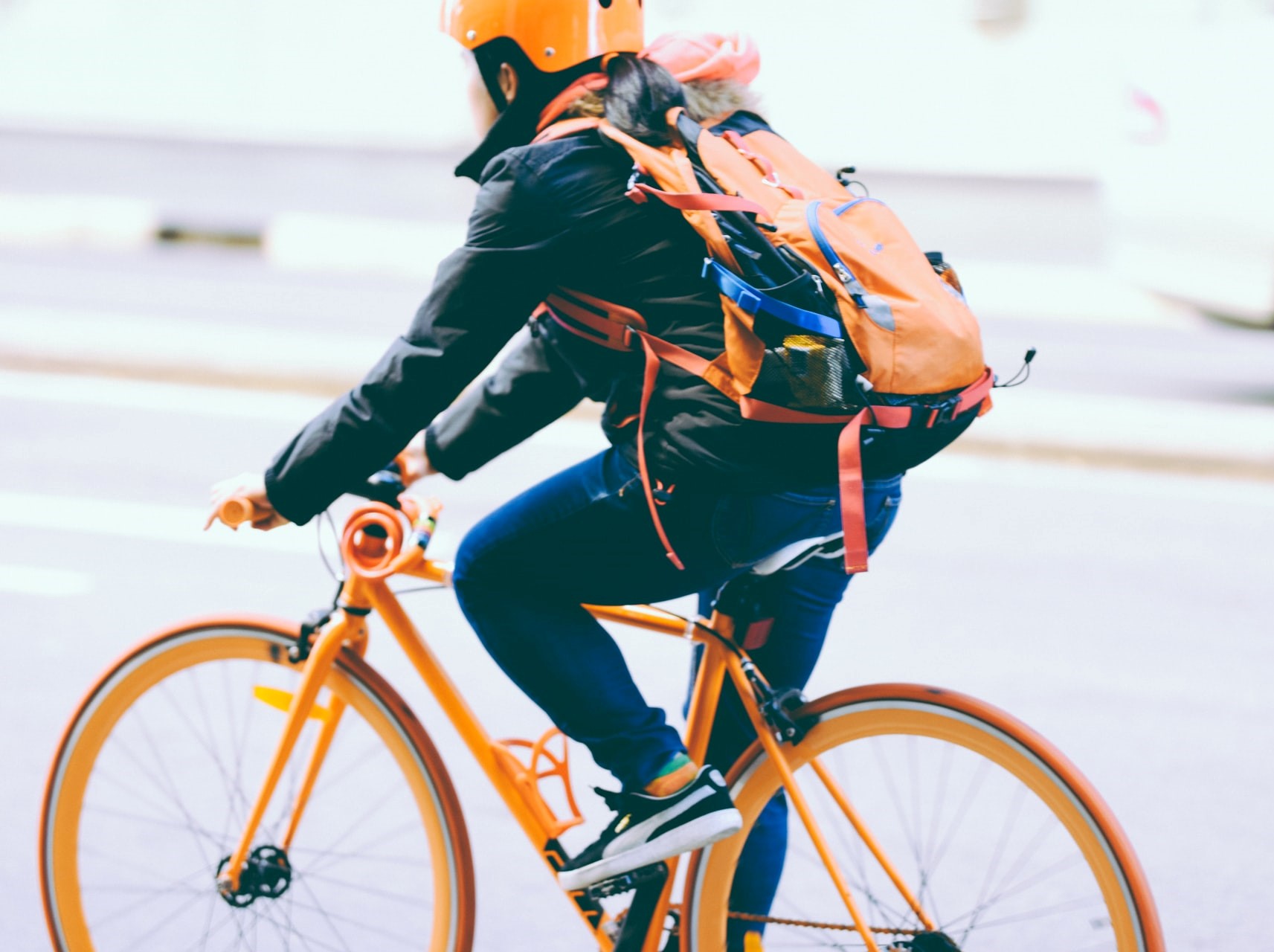 Kuva: Unsplash.com/Jack Alexander
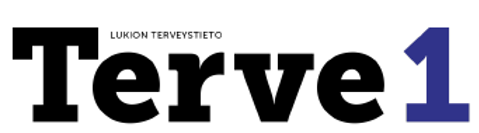 Liikunnasta terveyttä
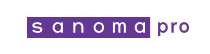 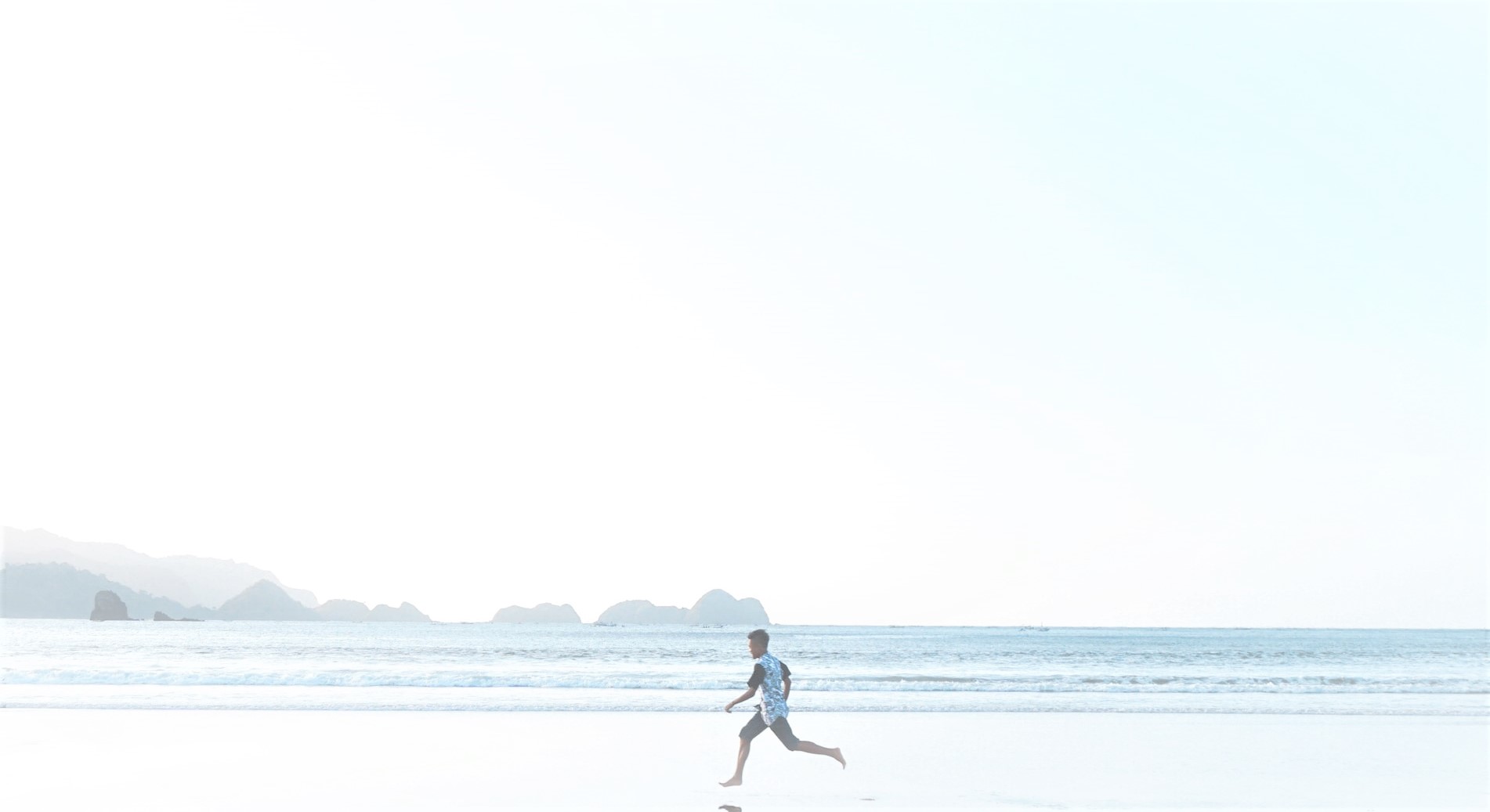 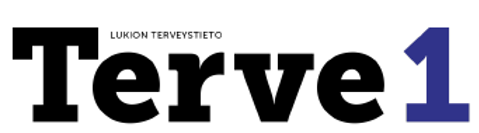 Liikunnan fyysisiä terveyshyötyjä
Sydän ja verenkiertoelimistö
Sydän vahvistuu
Laskee leposykettä
Hengityselimistö
Hengityslihakset vahvistuvat
Hapen saanti tehostuu
Lihaksisto
Vahvistaa lihaksia
Voima, kestävyys ja nopeus 
Parantaa lihasten ja hermoston yhteistoimintaa
Nivelet ja jänteet
Ylläpitää liikkuvuutta
Vähentää vammautumisriskiä
Luusto
Luusto uudistuu ja vahvistuu
Luuliikunta: tärähdykset, suunnan muutokset
Aivot ja hermosto
Aivojen eri osien yhteistyö tehostuu
Parantaa unta
Kuva: Unsplash.com/Axel Bimashanda
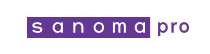 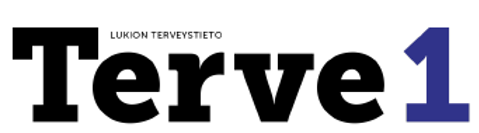 Liikunnasta psyykkistä hyvinvointia
Vaikutukset yksilöllisiä
Parantaa itsetuntemusta
Aktivoi aivoja, lisää vireyttä
Tehostaa oppimiskykyä
Auttaa rentoutumaan 
Tuo hyvää oloa
Kehittää paineensietokykyä
Tarjoaa elämyksiä
Kuva: Unsplash.com/andrew dinh
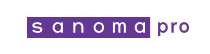 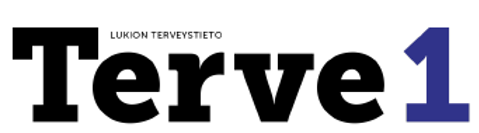 Liikunnasta sosiaalista hyvinvointia
Tarjoaa mahdollisuuksia ystävyyteen ja yheteisöllisyyteen

Kehittää tunne- ja vuorovaikutustaitoja

Opettaa kunnioittamaan yhteisiä sääntöjä ja huomioimaan muita
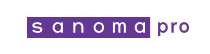 Kuva: Unsplash.com/ Martin Magnemyr
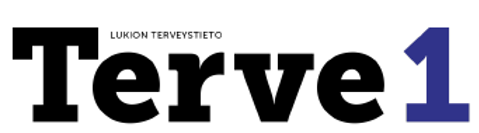 Liikkumisen suositukset 18 – 65 v
Viikottain vähintään
Lihaskuntoa ja liikehallintaa 2 kertaa 
Rasittavaa 1 t 15 min / Reipasta 2 t 30 min

Mahdollisimman usein kevyttä liikuskelua
Aina kun voi taukoja paikallaanoloon
Riittävästi palauttavaa unta
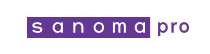 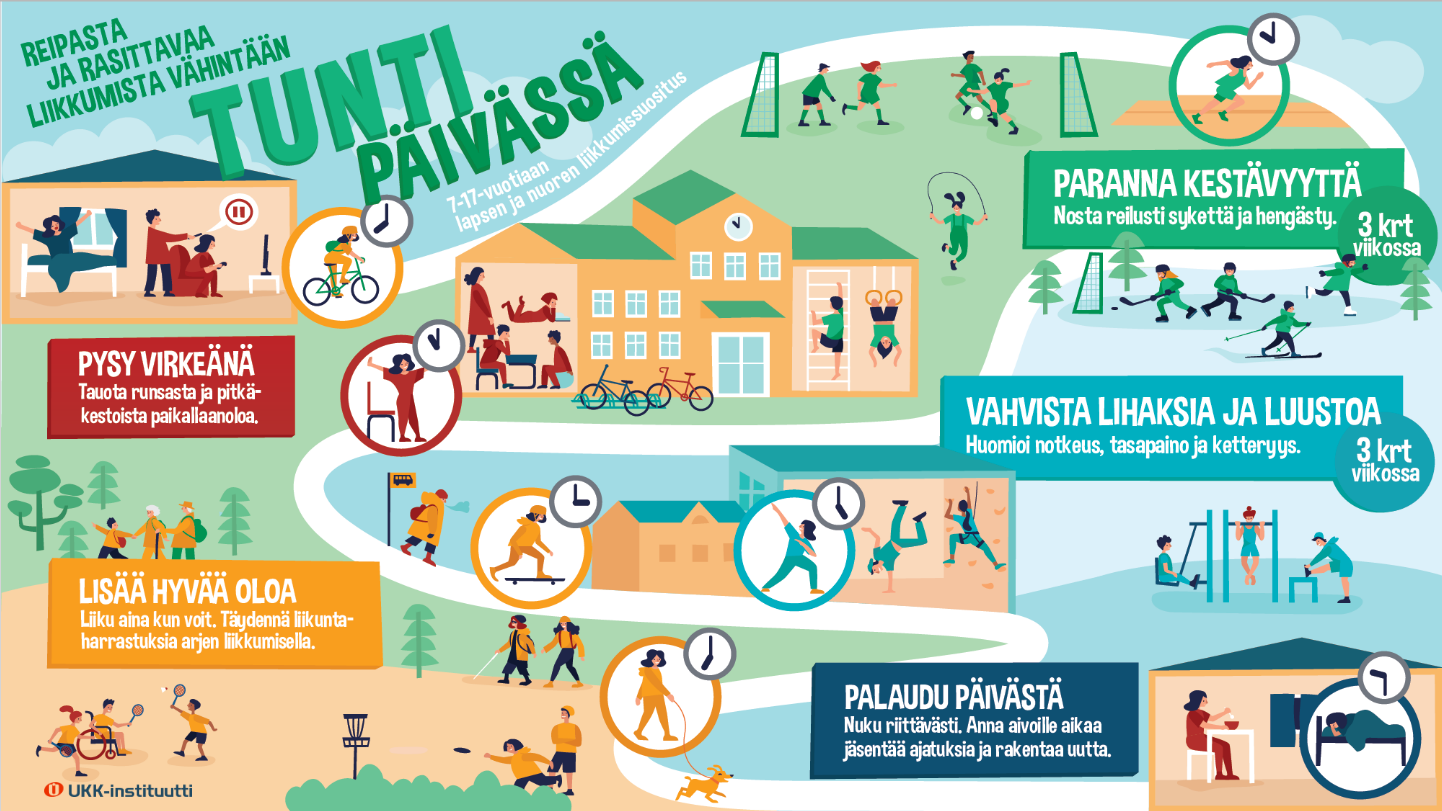 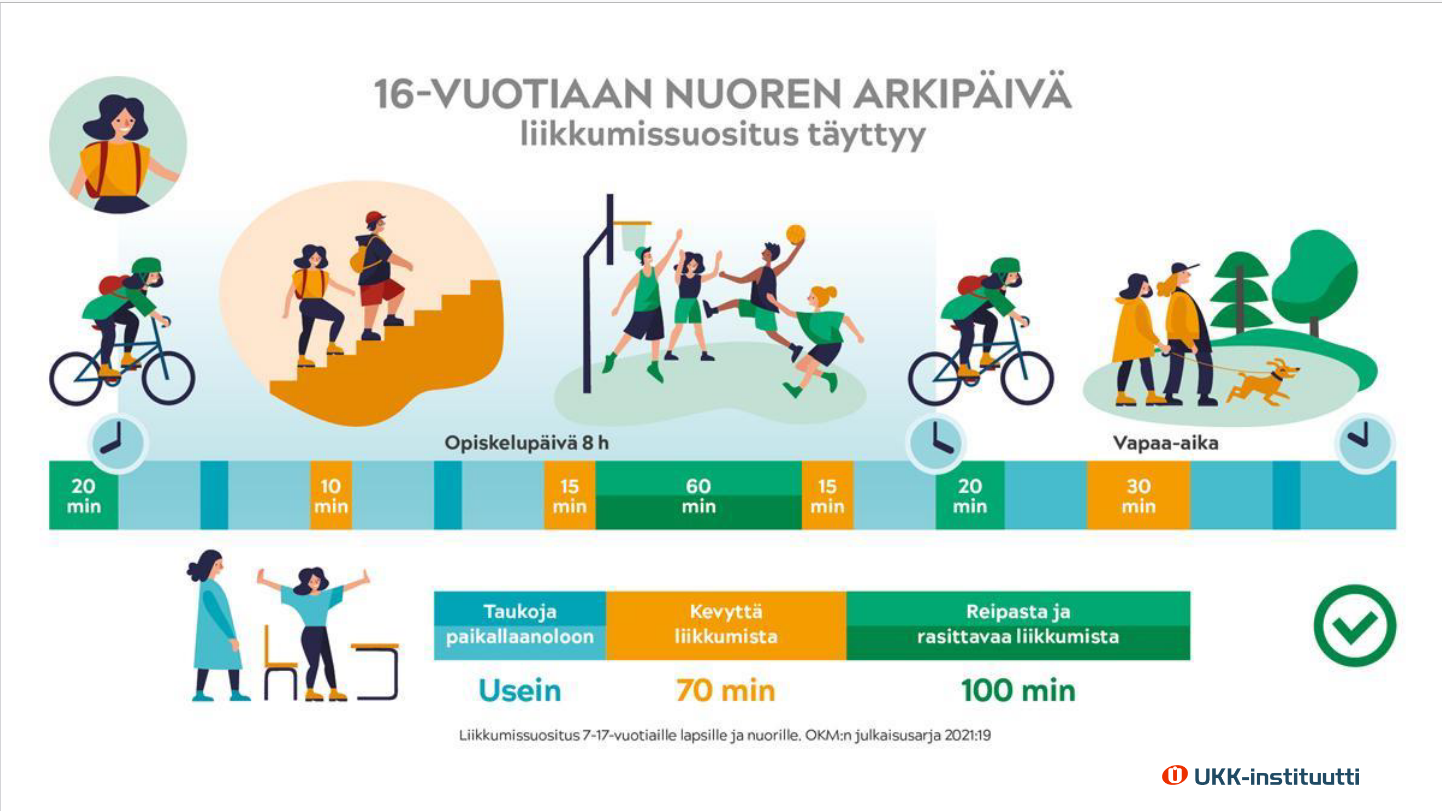 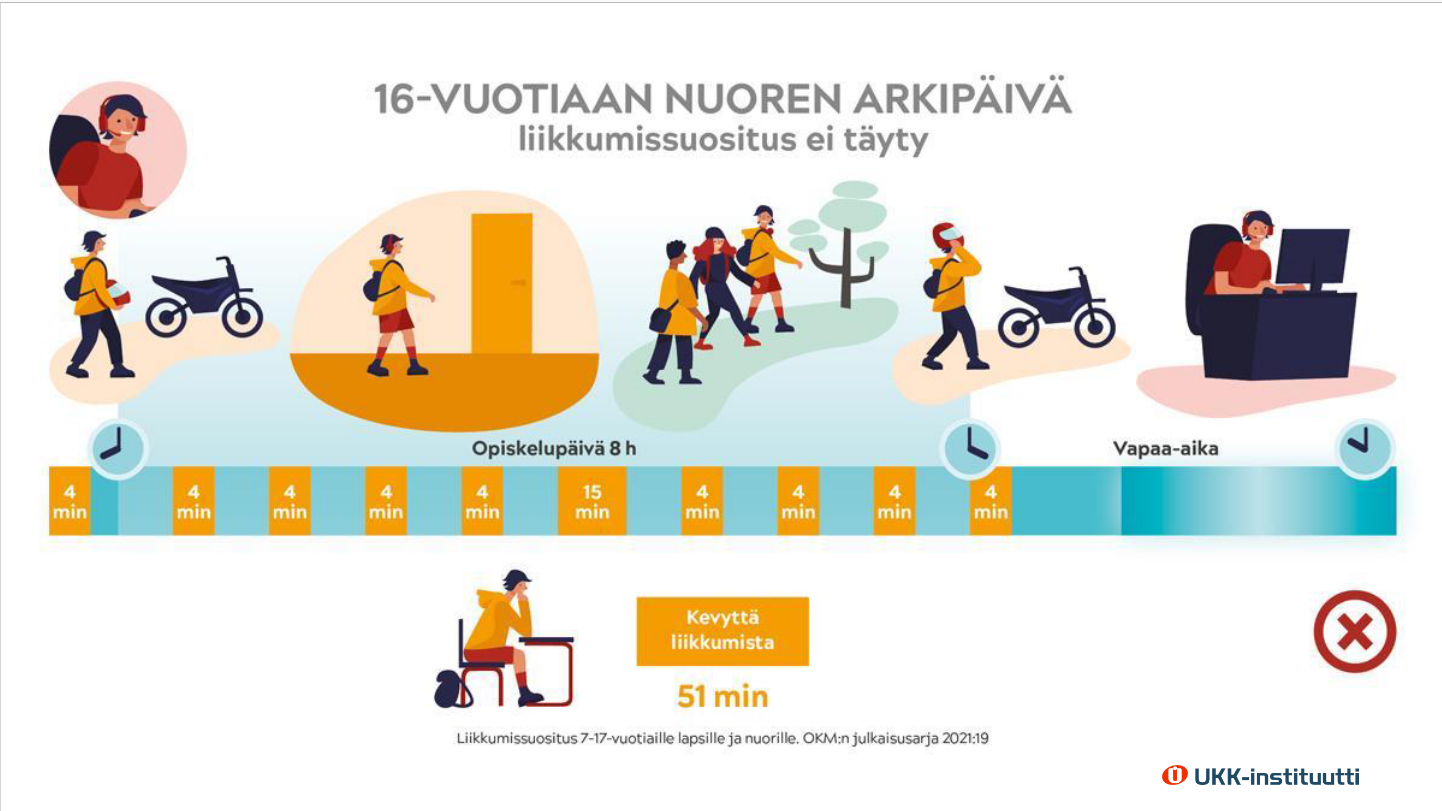 Toteutuuko liikuntasuositukset?
https://ukkinstituutti.fi/aineistot/paivakirja-liikkumisen-ja-unen-seurantaan/

https://ukkinstituutti.fi/wp-content/uploads/2023/03/suunnitelma-liikkeen-lisaamiseksi-smartmoves.pdf
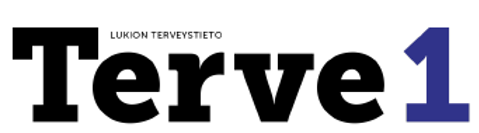 Kestävyyskunto
Hengitys- ja verenkiertoelimistön kunto
Tarkoittaa, että jaksaa tehdä koko kehoa ja suuria lihasryhmiä kuormittavaa liikuntaa pitkän aikaa
Fyysisen kunnon perusta
Auttaa painonhallinnassa
Kestävyyskunnon kehittymistä seurataan sydämen sykkeen avulla
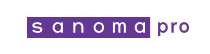 Kuva: Unsplash.com/ Hans-Jurgen Mager
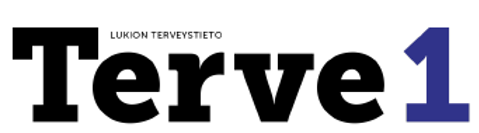 Lihaskunto
Tuki ja liikuntaelimistön kunto
Lihasvoima 
Lihaskestävyys
Luuston lujuus
Nivelten liikkuvuus



Harjoittelussa tärkeää
Oikeat liikeradat
Toistot
Kuva: Unsplash.com/ Jonathan Borba
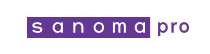 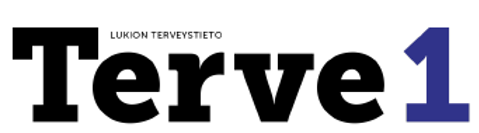 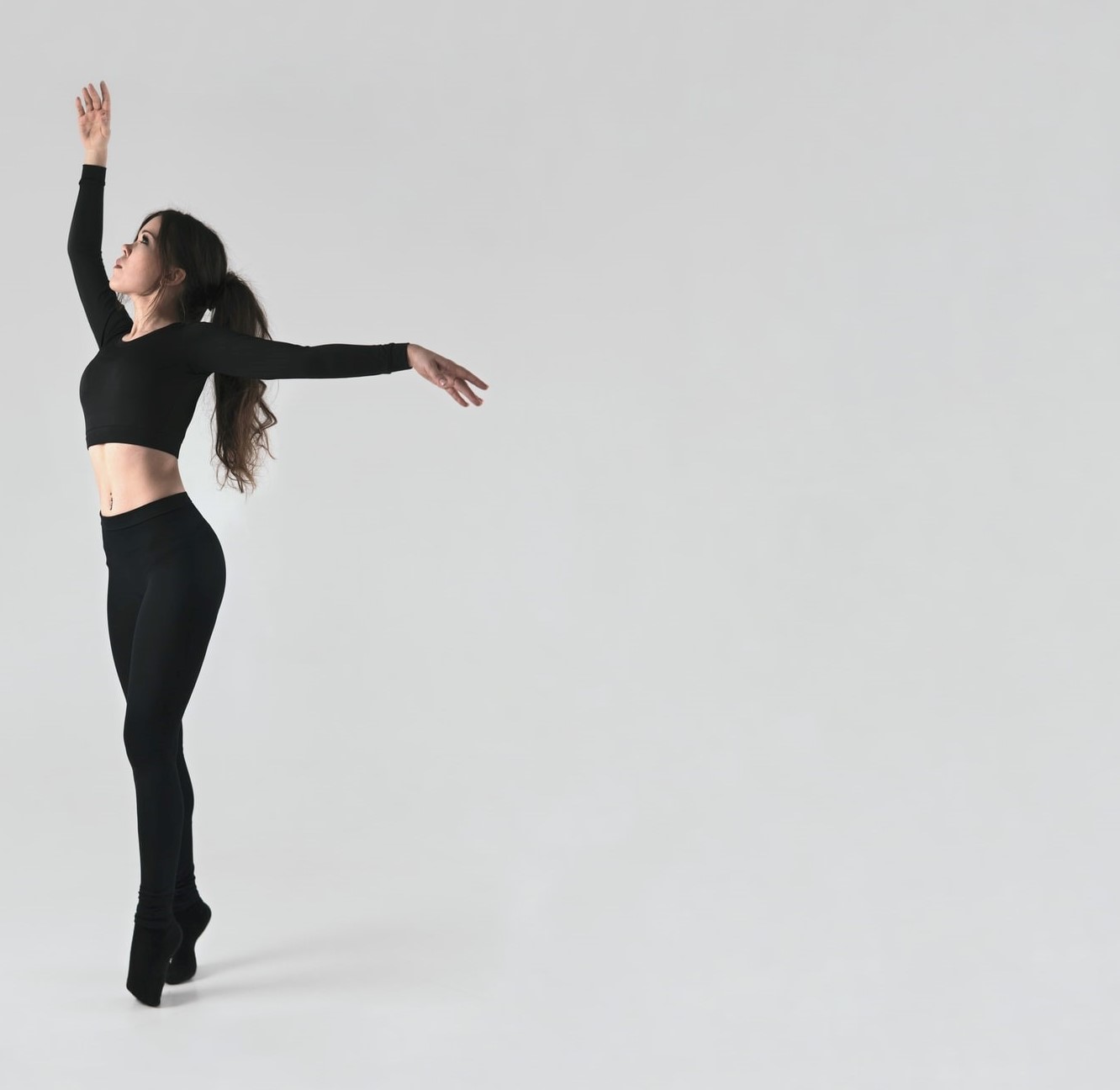 Liikehallinta
Tasapaino
Koordinaatiokyky
Ketteryys

Sujuvasti
Nopeasti
Tarkoituksenmukaisesti
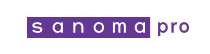 Kuva: Unsplash.com/ Aliaksei manlyx
Kuva: Unsplash.com/ Jeffrey F Lin
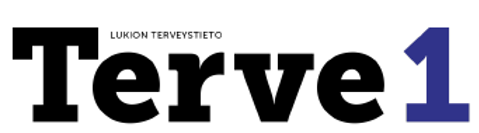 Liiallinen istuminen heikentää terveyttä
Alaspäin taivutettu pää ja kumara istuma-asento
Jäykistävät niska- ,hartia- ja selkälihaksia
Aiheuttavat päänsärkyä ja selkäkipuja
Istuva elämäntapa
Pienentää lihasmassaa, haurastuttaa luustoa
Muuttaa kehon lihastasapainoa: etureisien lihakset lyhenevät ja takareisien pitenevät
Vaikeuttaa painonhallintaa
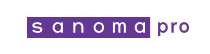 Kuva: Unsplash.com/ Sunyu Kim
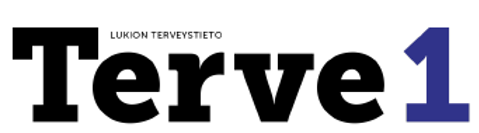 Lisää liikkumista koulupäivään
Jo muutamassa minuutissa

Aineenvaihdunta vilkastuu

Veren sokeri- ja rasva-arvot paranevat

Verenkierto vilkastuu

Tuki- ja liikuntaelimistö vahvistuvat
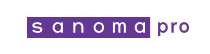 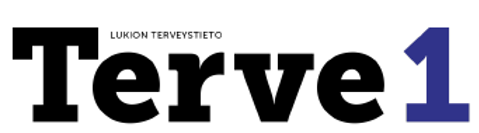 Tauota paikallaanoloa
Vaihtele työasentoja

Vähennä istumisaikaa

Istuessa ja seistessä kiinnitä huomiota oikeaan asentoon

Jaloittele ja venyttele noin puolen tunnin välein
Kuva: Unsplash.com/ LinkedIn Sales Navigator
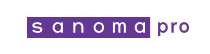